Plenary 1
Business Reorganization and Tax Disputes in the Startup World
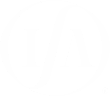 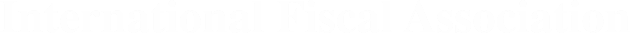 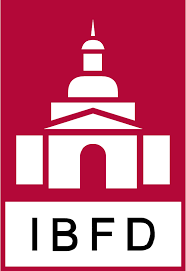 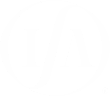 Business Reorganization and Tax Disputes in the Startup World
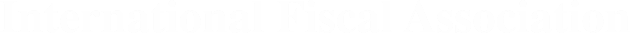 Chairman:
Moderator:
Hon’ble Mr. Justice (Retd.) 								Badar Durrez Ahmed
Ajay Vohra, Senior Advocate
Panelists:
Anil Agrawal, Jt. Secretary, DPIIT
Parul Jain, Deloitte
Rohan Shah, Advocate
Saurabh Srivastava, Angel Investor
V. Lakshmikumaran, Lakshmikumaran & Sridharan
Vivek Gupta, KPMG
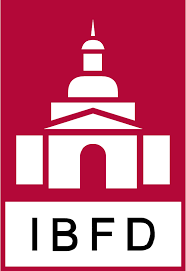 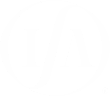 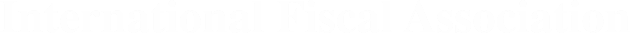 Thank You!
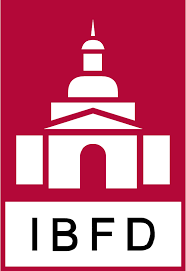 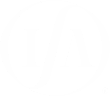 Refreshment break
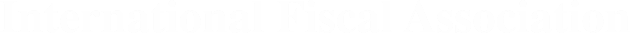 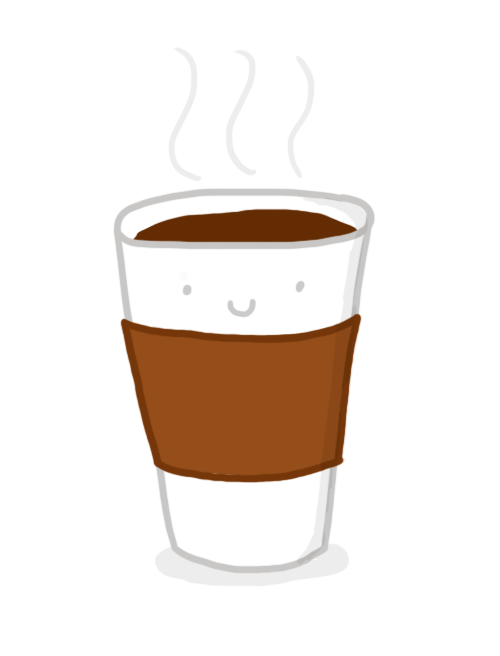 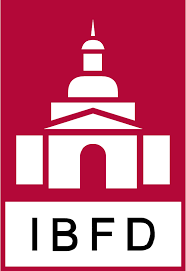 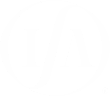 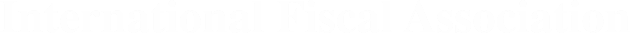 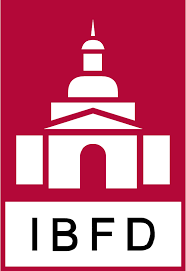 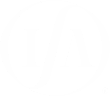 BEPS Action – 1, Digital Economy – The emerging permanent establishment and attribution issues
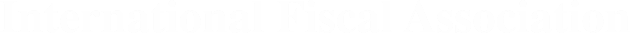 Chairman:
Moderator:
Dr. Parthasarthi Shome, Chairman, International Tax Research and Analysis Foundation
Dinesh Kanabar, Dhruva Advisors
Panelists:
Pramod Kumar (VP, ITAT)
Rashmi Ranjan Das, Jt. Secretary (FT & TR-1)
Dr. Amar Mehta, Indigenous Consulting Inc. Canada
Dr. Dhruv Sanghvi, Maastricht University, Netherlands (through VC)
N. Meyappan (Nishith Desai Associates)
Sam Sim, IBM Singapore
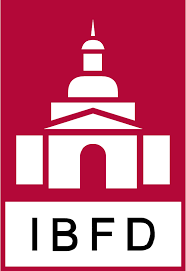 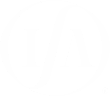 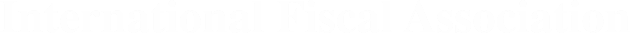 Thank You!
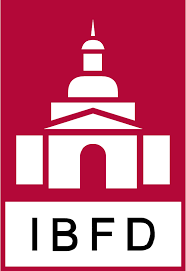 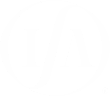 Luncheon address
followed by lunch 
Dr. Parthasarthi Shome, Chairman, International Tax Research and Analysis Foundation
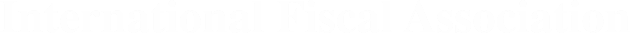 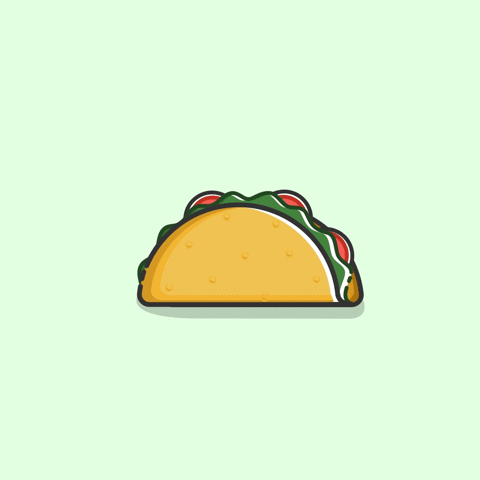 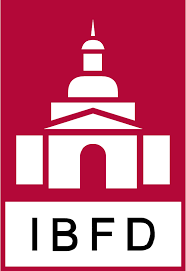 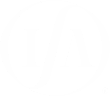 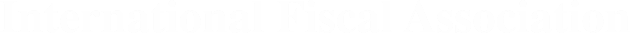 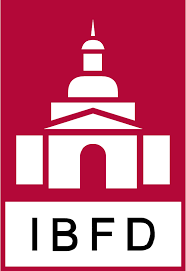 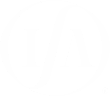 Principal Purpose Test (PPT) – the new form over substance test GAAR (General Anti-avoidance Rules) / POEM – experiences and perspective
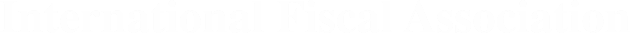 Chairman:
Moderator:
Anita Kapur, former Chairperson, Central Board of Direct Taxes
Shefali Goradia, Deloitte
Panelists:
Ashish Kumar, Commissioner of Income Tax (APA)
Binod Kumar, Pr. Chief Commissioner of Income Tax
Ashrita Prasad Kotha, Jindal Global
Rohinton Sidhwa, Deloitte
Sriram Govind, Vienna University
T P Ostwal
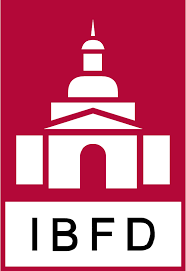 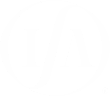 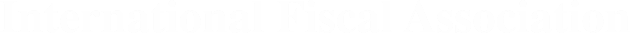 Thank You!
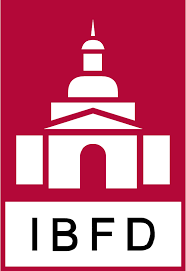 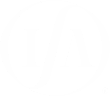 Refreshment break
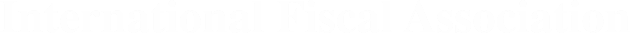 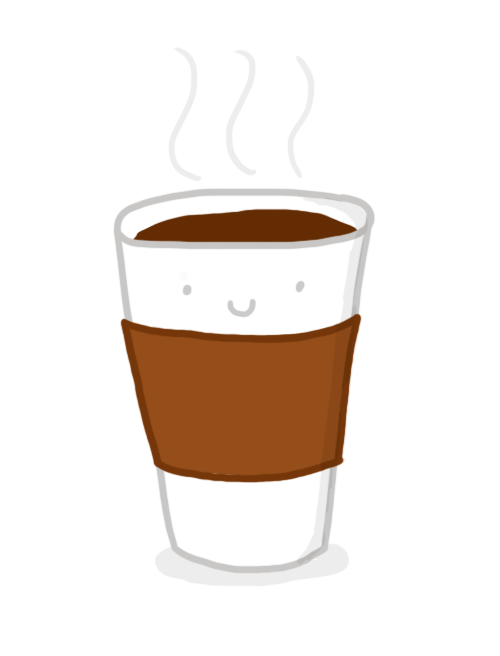 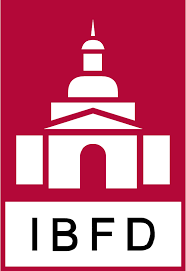 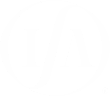 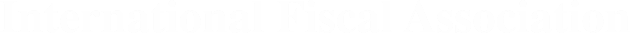 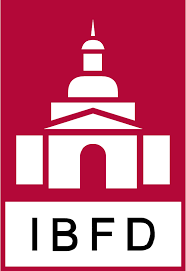 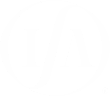 Tax Dispute Resolution in post BEPS world (Alternate dispute resolution, MAP and AAR)
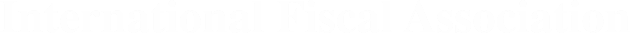 Chairman:
Moderator:
Hon’ble Mr. Justice (Retd.) A K Sikri
Mukesh Butani, BMR Legal
Panelists:
K Narasimha Chary (Member ITAT)
PK Dash, Member CBDT
Arvind Datar, Sr. Advocate
Karishma R. Phatarphekar, Deloitte 
Kunj Vaidya, PwC
Sriram Govind, Vienna University
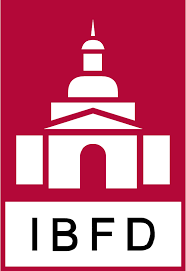 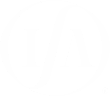 Thank You!
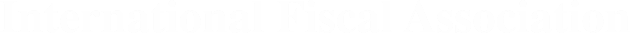 That’s end of day one 
We will meet tomorrow at scheduled time
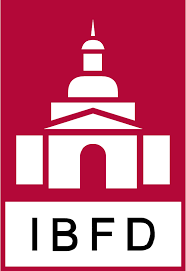 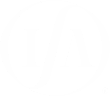 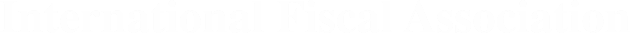 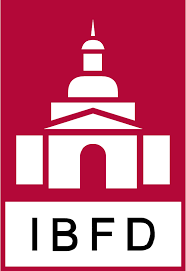 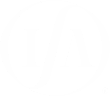 BEPS Action 7 - Artificial Avoidance of Permanent Establishment
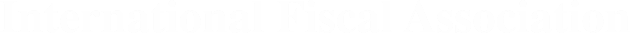 Chairman:
Moderator:
Hon’ble Mr. Justice Vineet Kothari
Padam C. Khincha
Panelists:
Amit Shukla (Member ITAT)
Sanjeev Sharma, CIT(APA)
Amar Mehta, Indi-Genius Consulting Inc, Canada
Nisha Gupta, Honeywell
Dr. Raffaele Petruzzi,Vienna University
Sriram Seshadri, PwC
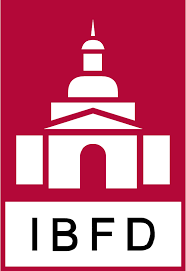 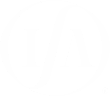 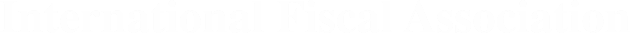 Thank You!
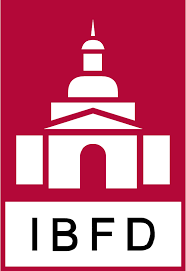 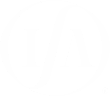 Refreshment break
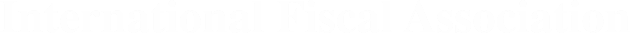 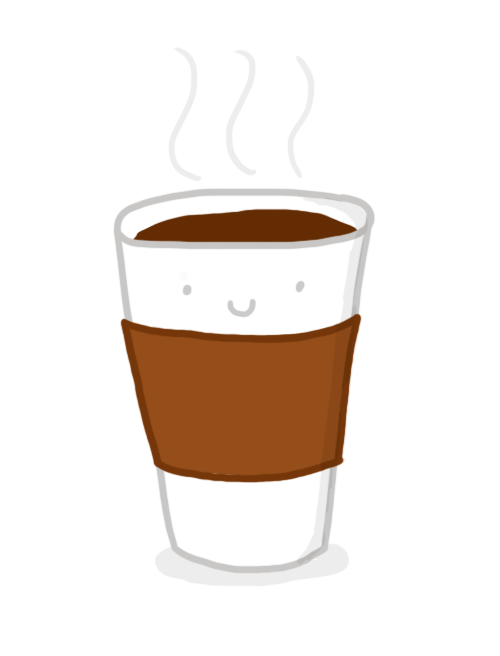 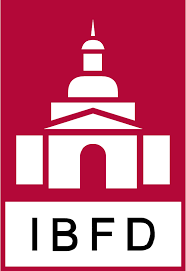 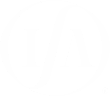 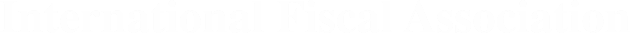 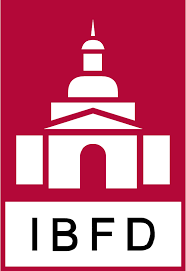 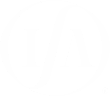 Significant Recent Developments in International taxation (International & Domestic)
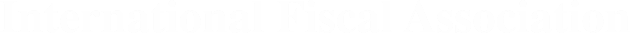 Chairman:
Moderator:
Vishal Anand, PwC
Hon’ble Mr. Justice Vibhu Bakhru
Panelists:
Belema R. Obuoforibo , Director, IBFD Knowledge Centre
Daksha Baxi, CAM
Lee, Kyung Geun, Yulchon Korea
Nikhil Mehta, Gray's Inn Tax Chambers 
Pranav Sayta, EY
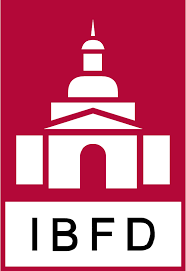 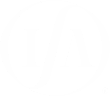 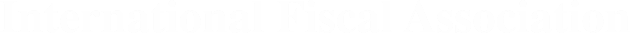 Thank You!
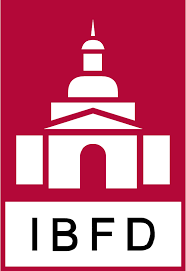 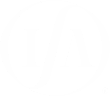 Luncheon address
followed by lunch 
Acharya Balkrishna, Co-founder, Patanjali
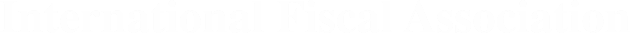 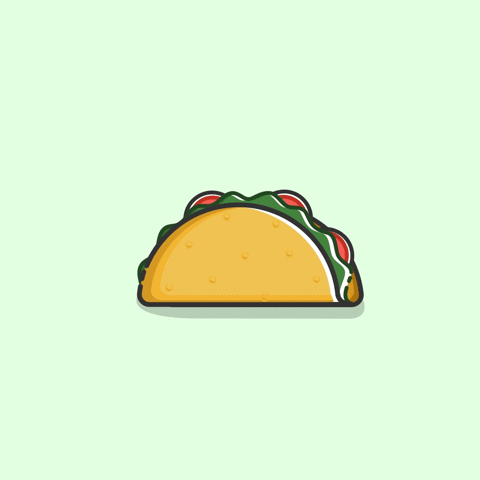 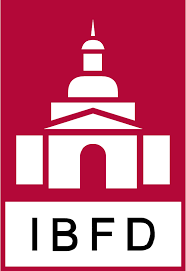 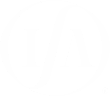 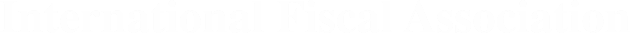 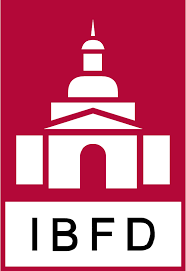 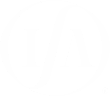 Transfer Pricing: supply chain to value chain
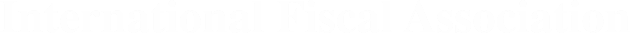 Chairman:
Moderator:
Hon’ble Mr. Justice Ravindra S. Bhat
Rahul Mitra , Dhruva Associates
Panelists:
Prashant Maharishi (Member ITAT)
Shobhan Kar (APA)
Dr. Raffaele Petruzzi, Vienna University 
Sanjeev Malhotra, Baker Mckenzie
Vijay Iyer, EY
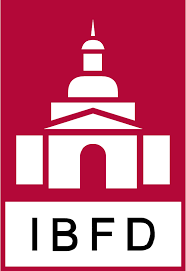 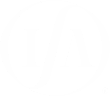 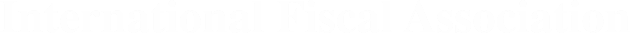 Thank You!
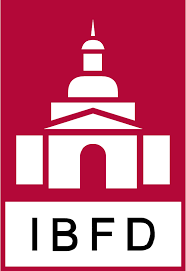 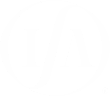 Refreshment break
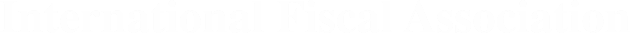 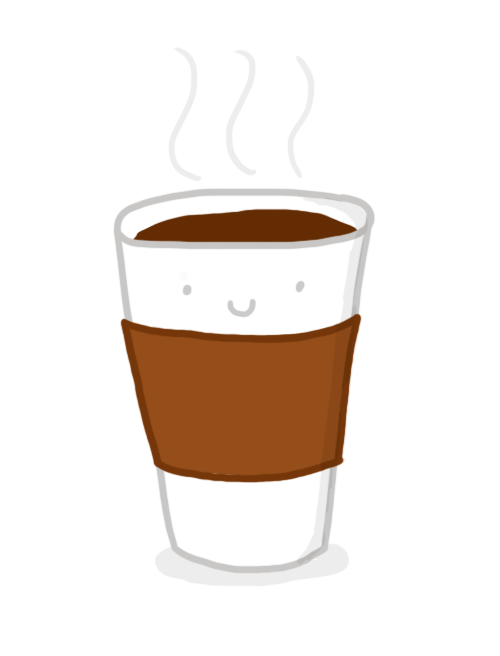 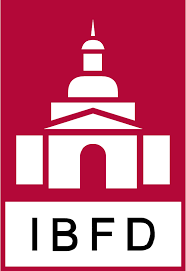 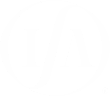 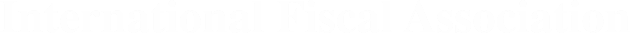 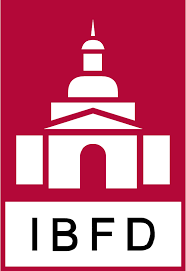 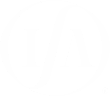 Tax Risk Management - Taxpayers rights and obligation (the Taxpayers and Tax practitioner’s perspective)
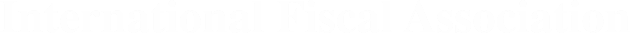 Chairman:
Moderator:
Mukesh Butani, BMR Legal
Rani Singh Nair, former Chairperson, Central Board of Direct Taxes
Panelists:
Rahul Naveen, Commissioner, Income Tax
Arun Anandagiri, Taxsutra
Gurbachan Singh, Singapore
Hitesh D. Gajaria, Head of Tax – KPMG India
Nikhil Mehta, Gray's Inn Tax Chambers
PV Srinivasan
Puja Nalam, Indigo
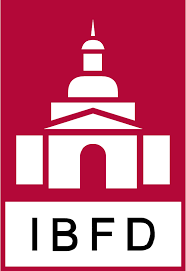 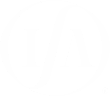 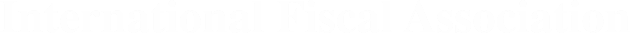 Thank You!
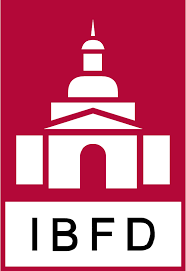